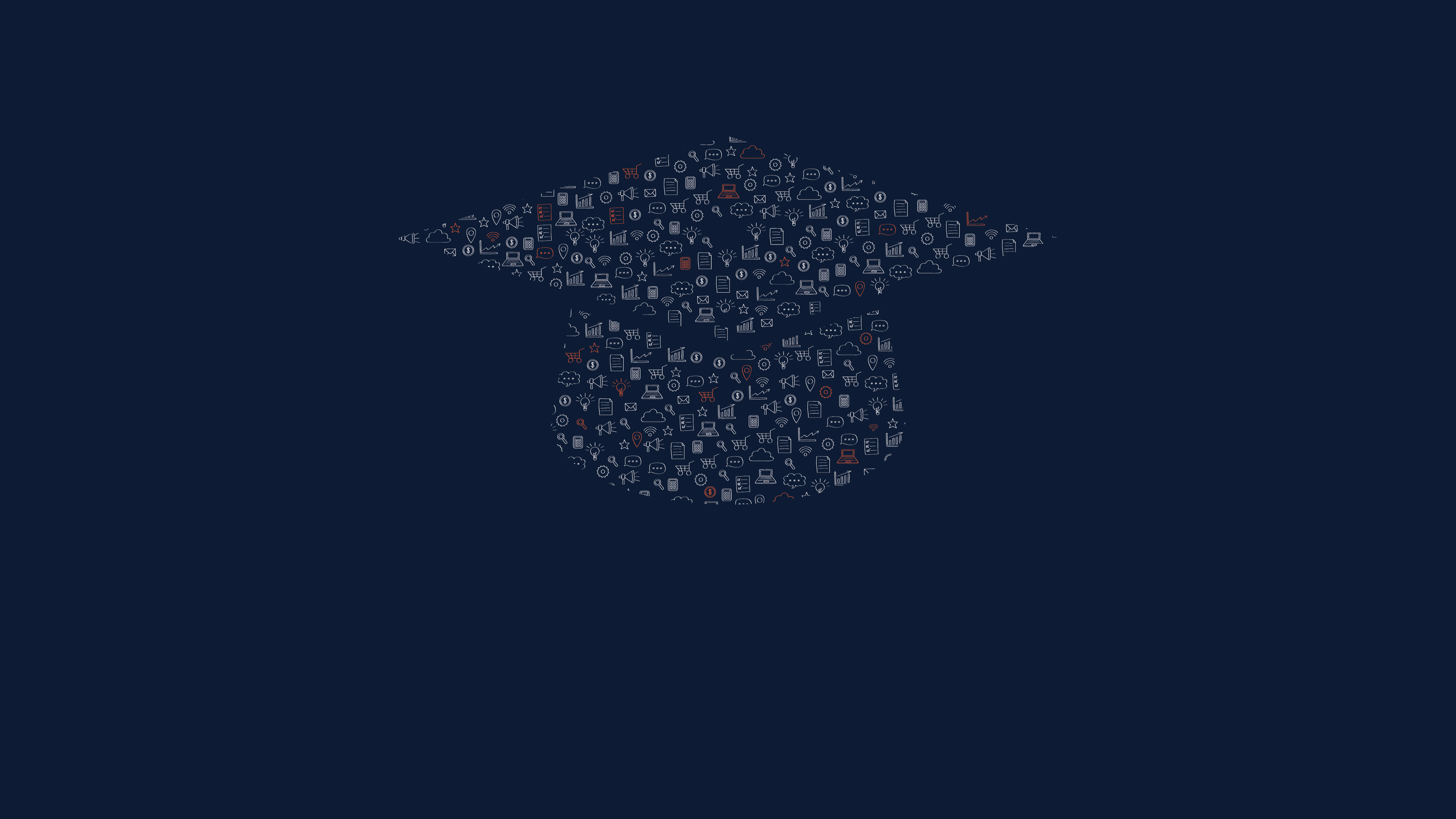 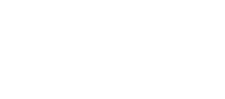 EVENT TITLE HERE
LOCATION
DATE
TIME